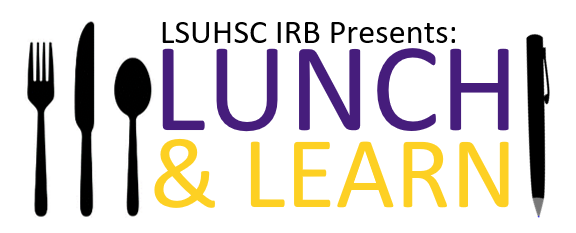 RELIANCE ON EXTERNAL IRBS
July 5, 2023
Objectives
To define Single IRB 
To educate on when Reliance is appropriate
To educate on the different ways Reliance arrangements are documented 
 to inform study teams on how to submit a Reliance Request application via Kuali
2
Single IRB (sIRB)
An arrangement entered into by two or more entities that allow the IRB of one institution/organization to serve as the Lead (Reviewing) IRB on behalf of the other institutions/organizations (Relying Institutions). 

Relying Institutions still carry out certain responsibilities, which are outlined in the reliance agreement/arrangement with the Reviewing IRB (i.e., training verification)
LSUHSC uses the term “Reliance” most frequently when we are a relying site, though it can be used when we are the lead as well
3
What Does sIRB Look Like?
When LSUHSC is the Reviewing IRB
When LSUHSC is the Relying IRB
4
When is Reliance Appropriate?
Reliance may be appropriate in several situations, including: 
Requested or required by the sponsor/funding agency; 
Encouraged or mandated by an existing network or consortium;
IRB expertise concerns (i.e., special subject population, atypical research design, sensitive topics);
Efficiency considerations;
Conflict of interest concerns; or, 
Proposed IRB has already reviewed the study. 

*The LSUHSC IRB reserves the right to deny a Reliance Request
5
Documenting Reliance Arrangements
NCI CIRB, PETAL cIRB, WCG IRB, ADVARRA IRB
LSUHSC has master reliance agreements in place with these IRBs

SMART IRB or IREx
Online portals for documenting reliance with sites that are a signatory to the SMART IRB reliance agreement

IRB Authorization Agreement (IAA) or Individual Investigator Agreement (IIA) 
Paper contract used on an as needed basis
6
LSUHSC IRB Requirements of Study Team When Relying
Submission of a Reliance Request prior to project start-up
Required to document LSUHSC willingness to rely

Submission of Reviewing IRB-approved amendments & continuing reviews 
Required for acknowledgement
Note about continuing review dates

Submission of Study Closure letter from Reviewing IRB
7
HOW TO SUBMIT A RELIANCE REQUEST
Log into Kuali and navigate to Protocols
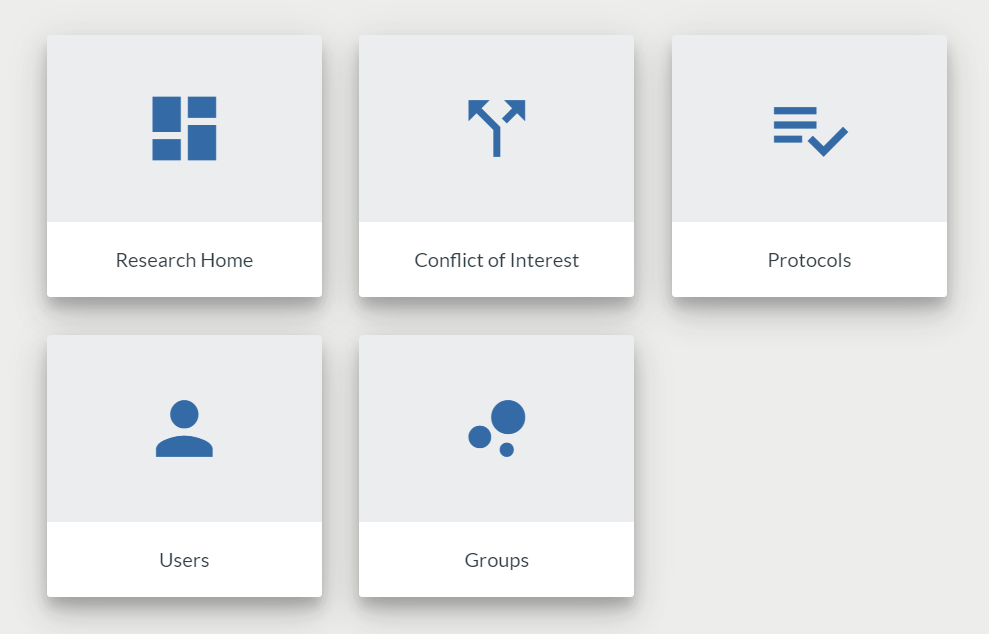 9
Start a New Protocol for IRB
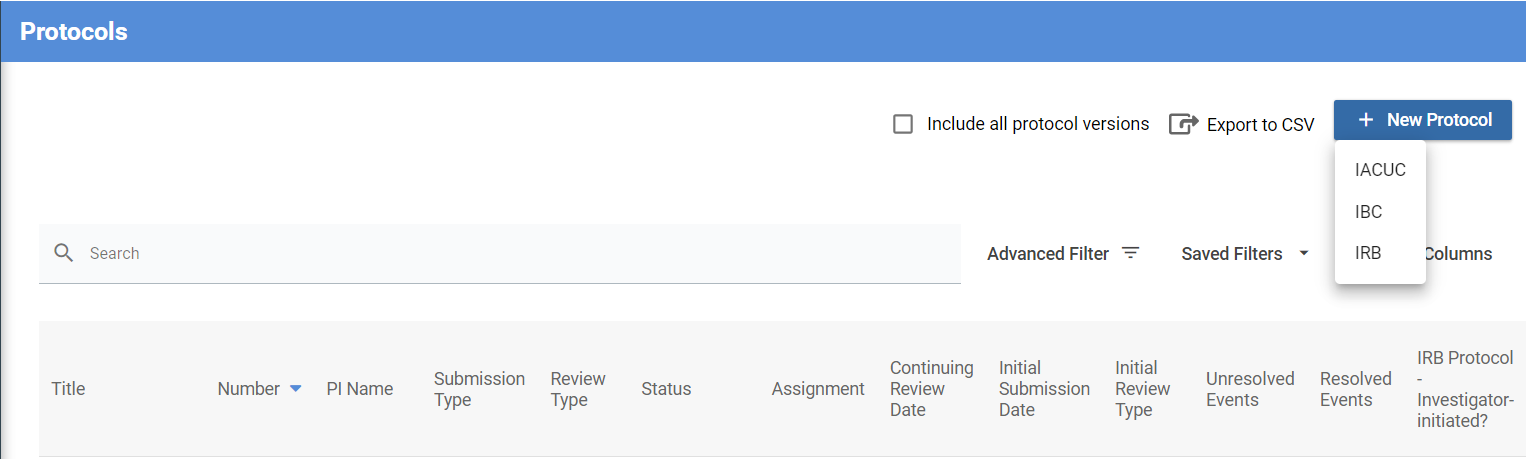 10
Complete the General Information and click Next
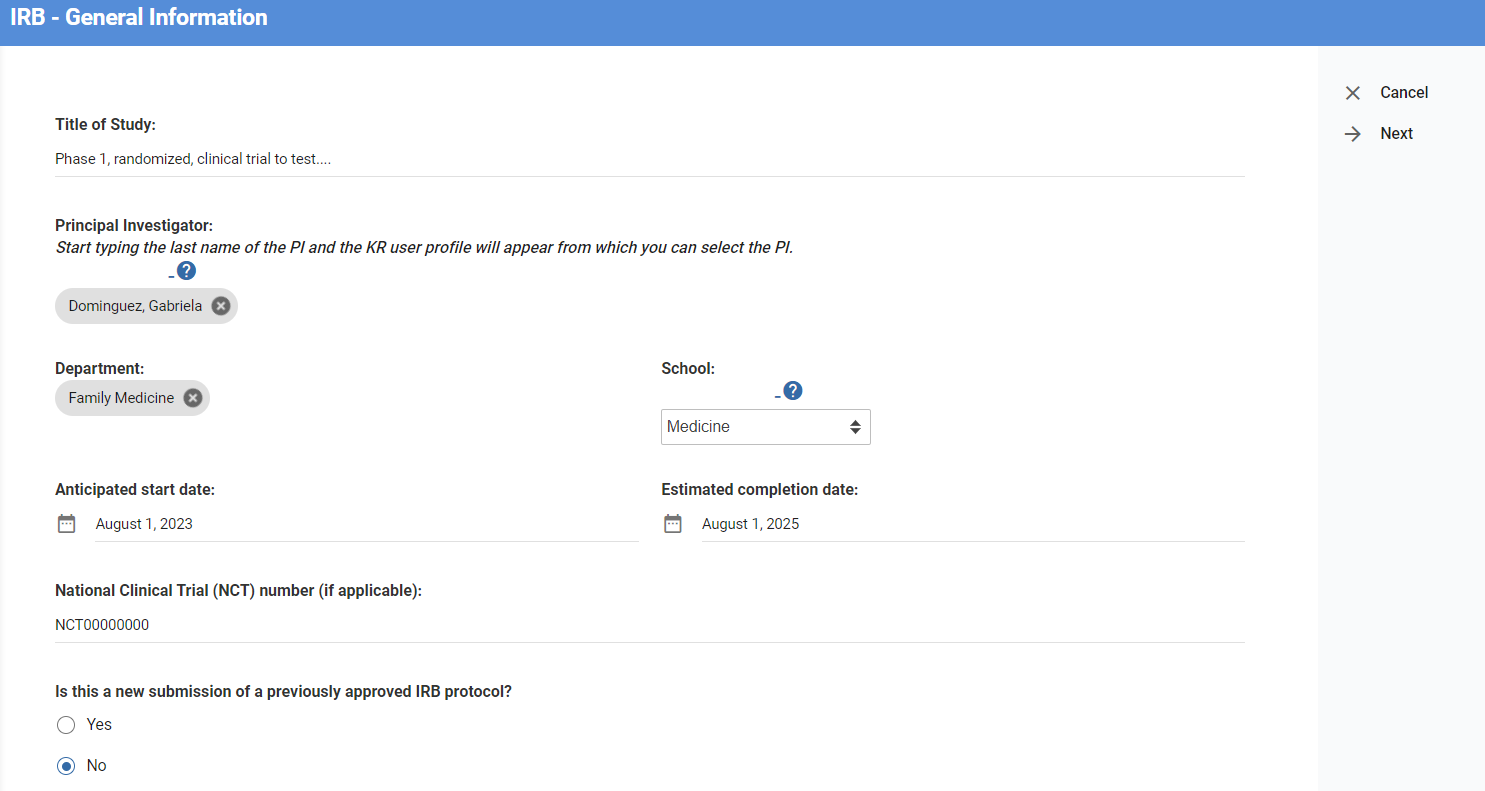 11
Select Reliance Request as Protocol Type
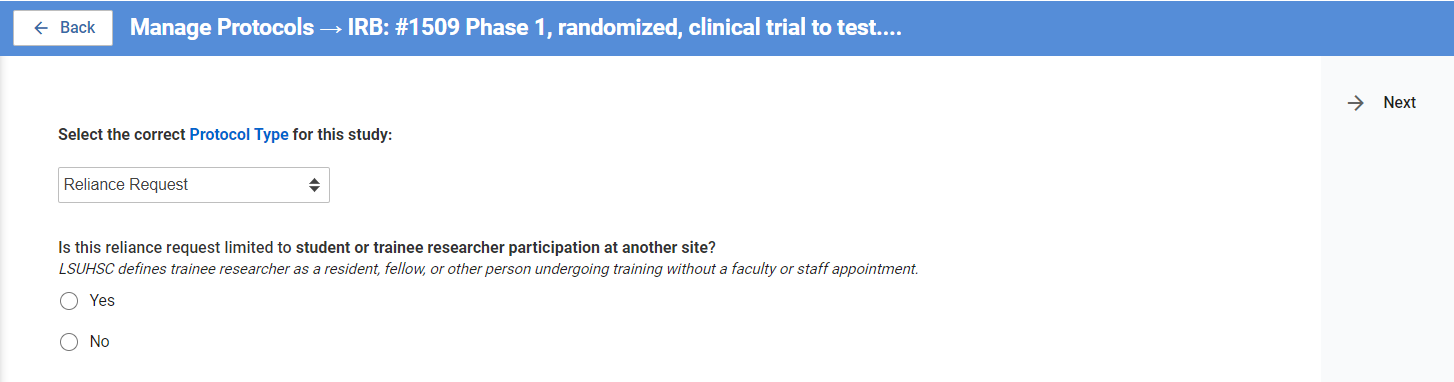 12
Student/Trainee Research Participation at Another Site Only
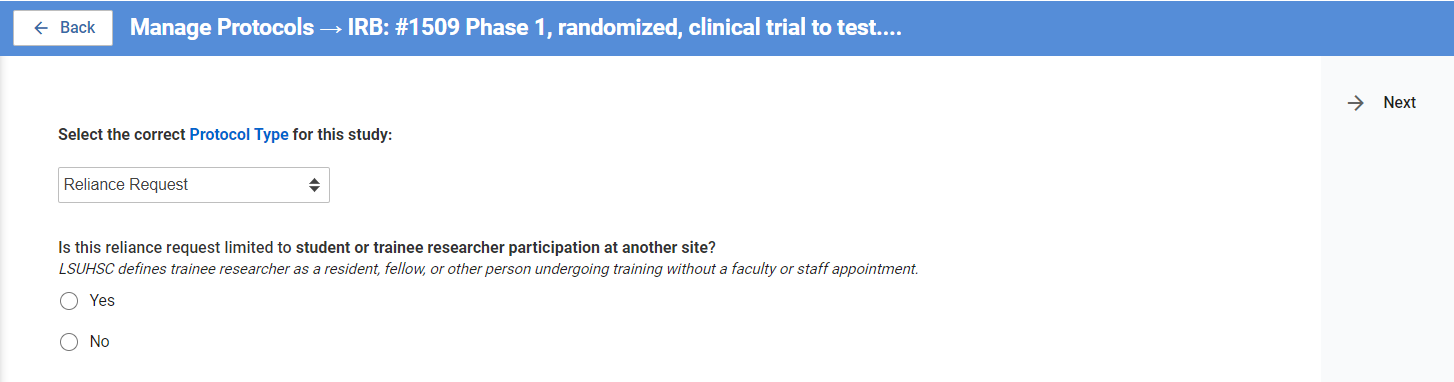 Only answer “Yes” if only LSUHSC students/trainees are involved

LSUHSC defines trainee researcher as resident, fellow, or other person undergoing training without a faculty/staff appointment
13
Complete the General Information
Funding & Sponsor Information 
Performance Site(s) 
list only local performance sites
Study Population
Enrollment 
list only local enrollment goals 
Protocol Personnel 
list only LSUHSC personnel involved
14
Select the Proposed Reviewing IRB
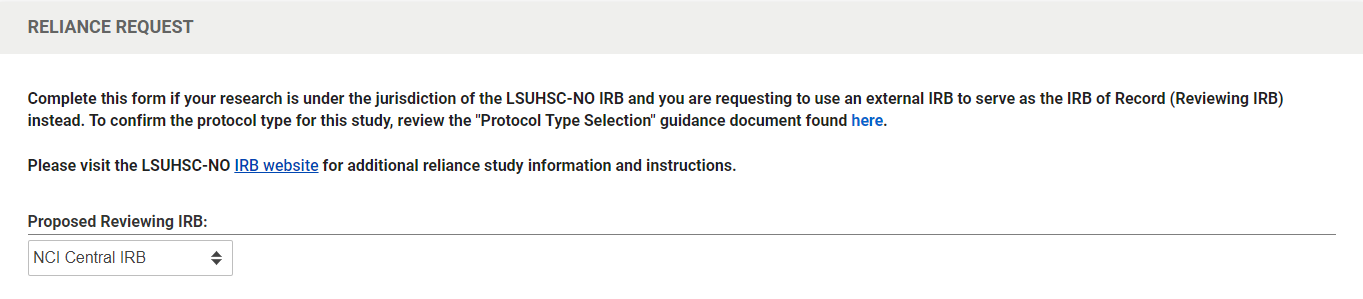 Options include: 
NCI Central IRB
PETAL IRB
Advarra IRB
Western IRB (WIRB), now WCG IRB
Academic Institution
Other Commercial 
Other Non-commercial
15
When you select Academic Institution or Other Non-Commercial…
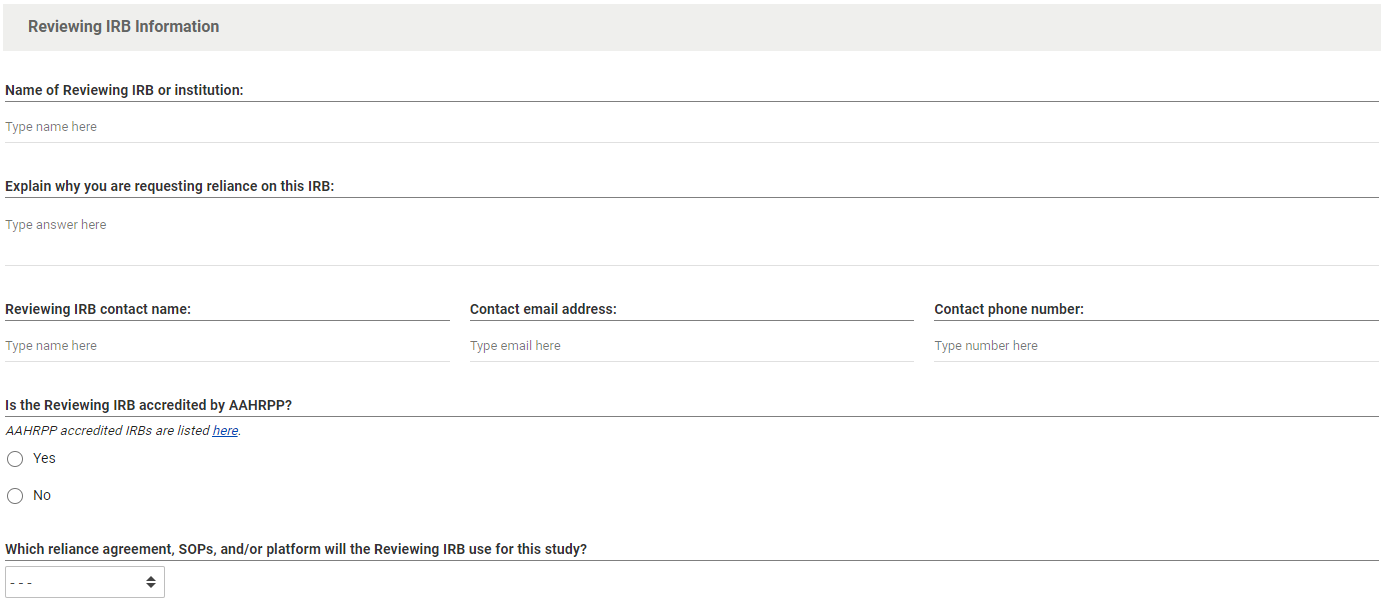 16
When you select Advarra, WCG, or Other Commercial…
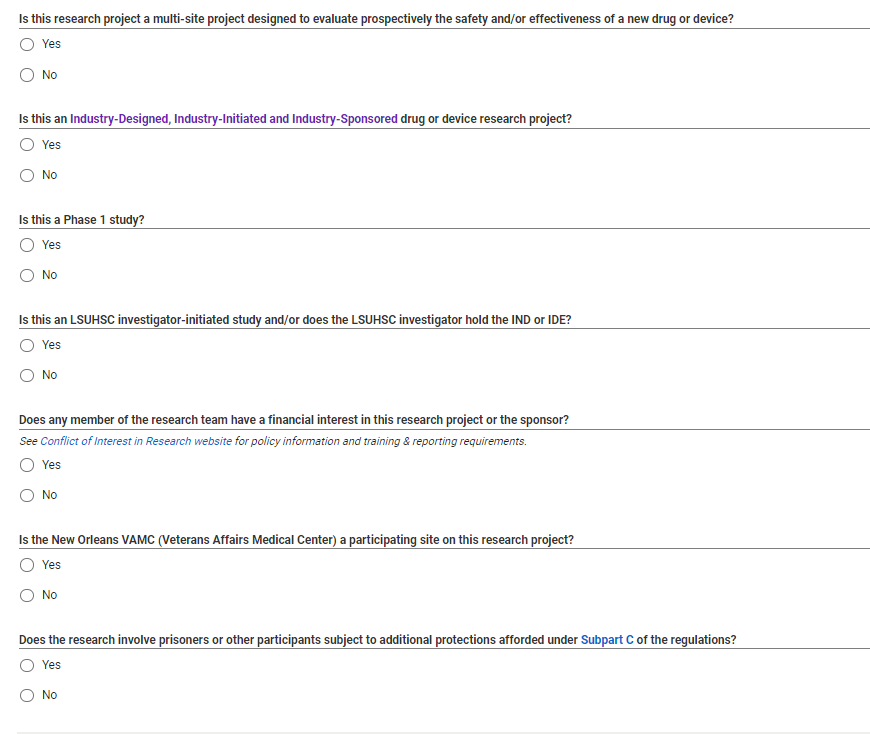 17
Complete the Study Information
Summarize Activities 
Reviewing IRB Review Category  
Local Considerations (i.e., consent processes, populations)
Use/disclosure of identifiable protected health information (PHI)  
Plan for reporting reportable new information (i.e., unanticipated problems, non-compliance)
Involvement of test products (i.e., drug, biologic, device)
Involvement of biologic specimen or biohazards
18
Attach Supporting Documents
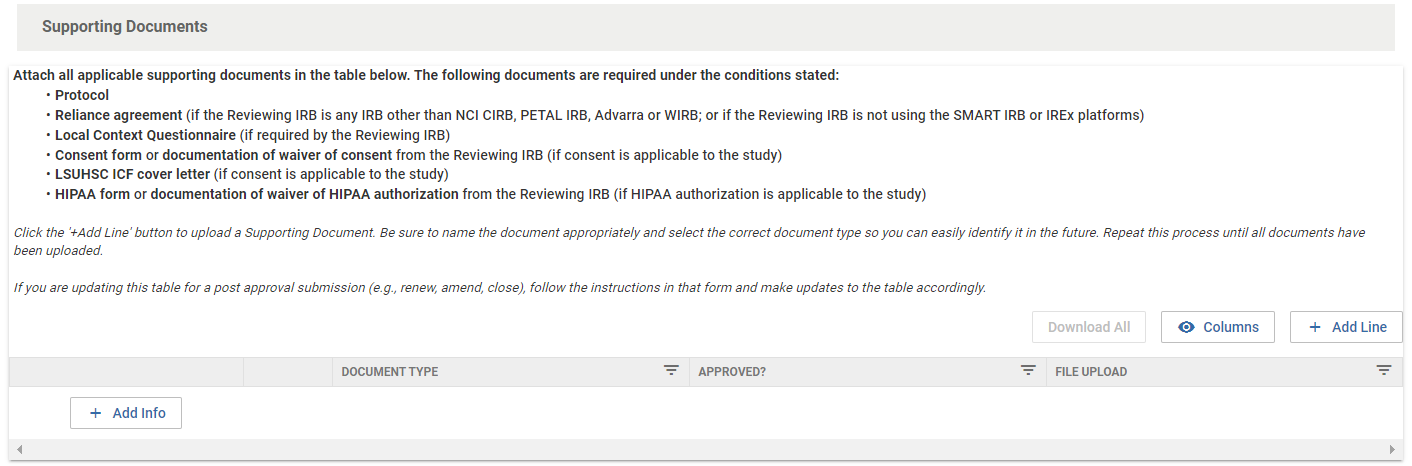 Must include: 
Protocol 
Consent Form or Waiver 
LSUHSC HIPAA Authorization or Waiver 
LSUHSC Cover Letter, if using non-HSC consent template 
Patient-facing documents to be used locally
19
Save the Date!
20
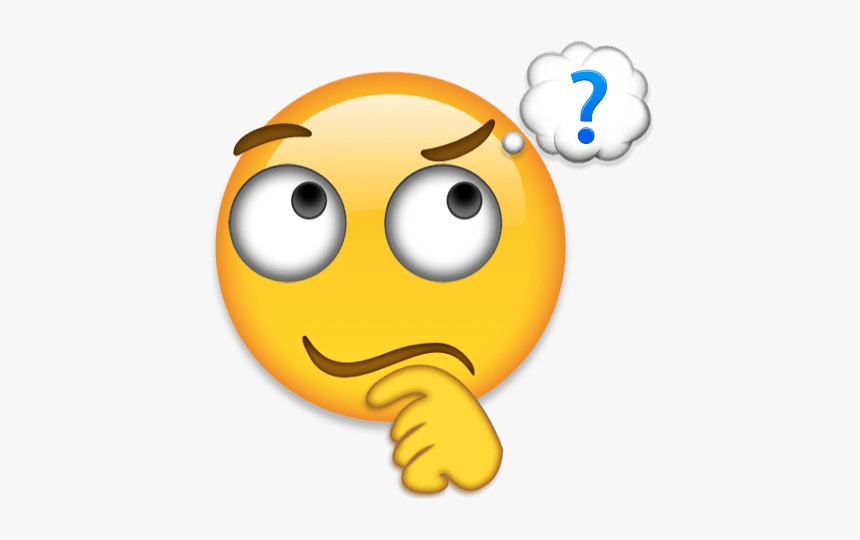 21